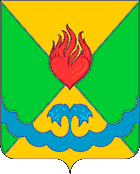 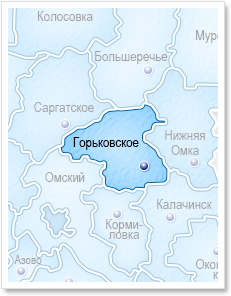 ГОРЬКОВСКИЙ МУНИЦИПАЛЬНЫЙ РАЙОН ОМСКОЙ ОБЛАСТИ                                                 Инвестиционный профиль
Послание Главы инвесторам
Уважаемые инвесторы!
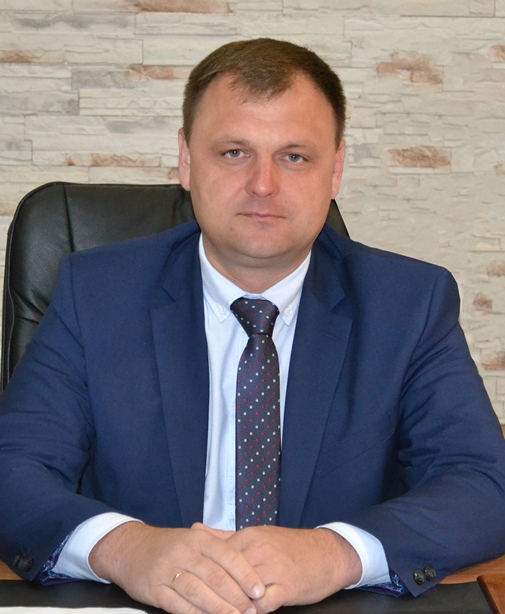 Горьковский район образован в 1924 году. Площадь Горьковского района  Омской области составляет - 3 тыс. кв. км, или 2,1 процента от территории Омской области. Общая площадь сельскохозяйственных угодий 215,4 тыс. га, площадь лесного фонда – 59,6 тыс. га, водные объекты, включая болота – 15,7 тыс. га.
        Расстояние до областного центра (г. Омск) составляет 92 км, до ближайшей железнодорожной станции (г. Калачинск) - 45 км. 
        Протяженность автомобильных дорог составляет 779,58 км, из них дороги с твердым покрытием – 53,6 процента (417,9 км), в том числе автомобильные дороги в муниципальной собственности – 370,3 км, из них с твердым покрытием – 34,9 процентов (129,1 км).
         Основной сектор экономики района — сельское хозяйство.
         Все сельскохозяйственные предприятия успешно развиваются. Наибольшие возможности развития сельского хозяйства связаны с животноводством, и растениеводством.
         Все большее количество бизнесменов приходит к пониманию, что сельское хозяйство и переработка — одни из наиболее перспективных отраслей российской экономики, в которых сосредоточен значительный инвестиционный потенциал.
Несмотря на то, что приоритетное место в экономике района занимает агропромышленный комплекс, мы стремимся акцентировать внимание на таких перспективных направлениях развития, как разведка и освоение углеводородного сырья, газификация, строительство и туризм.  
        Политическая и экономическая стабильность, наличие схемы территориального планирования района, благоприятный инвестиционный климат, относительно недорогой уровень трудовых ресурсов и развитая инфраструктура гарантируют инвесторам эффективное вложение средств в развитие инвестиционной деятельности.
         Администрация Горьковского муниципального района гарантирует потенциальным инвесторам создание оптимальных условий для успешного ведения бизнеса: оперативное решение вопросов, прозрачность процессов, открытый диалог. Мы заинтересованы в том, чтобы Ваш бизнес был эффективным, стабильным и безопасным, чтобы развивалась экономика района и улучшалось качество жизни его жителей.
         Приглашаем Вас к долгосрочному и взаимовыгодному сотрудничеству. Убеждён, что Горьковский муниципальный район откроет новые горизонты для развития Вашего бизнеса.
С уважением, Глава Горьковского муниципального района Омской области
М.Ю. Болтрик
Ключевые отрасли района
Агропромышленный комплекс
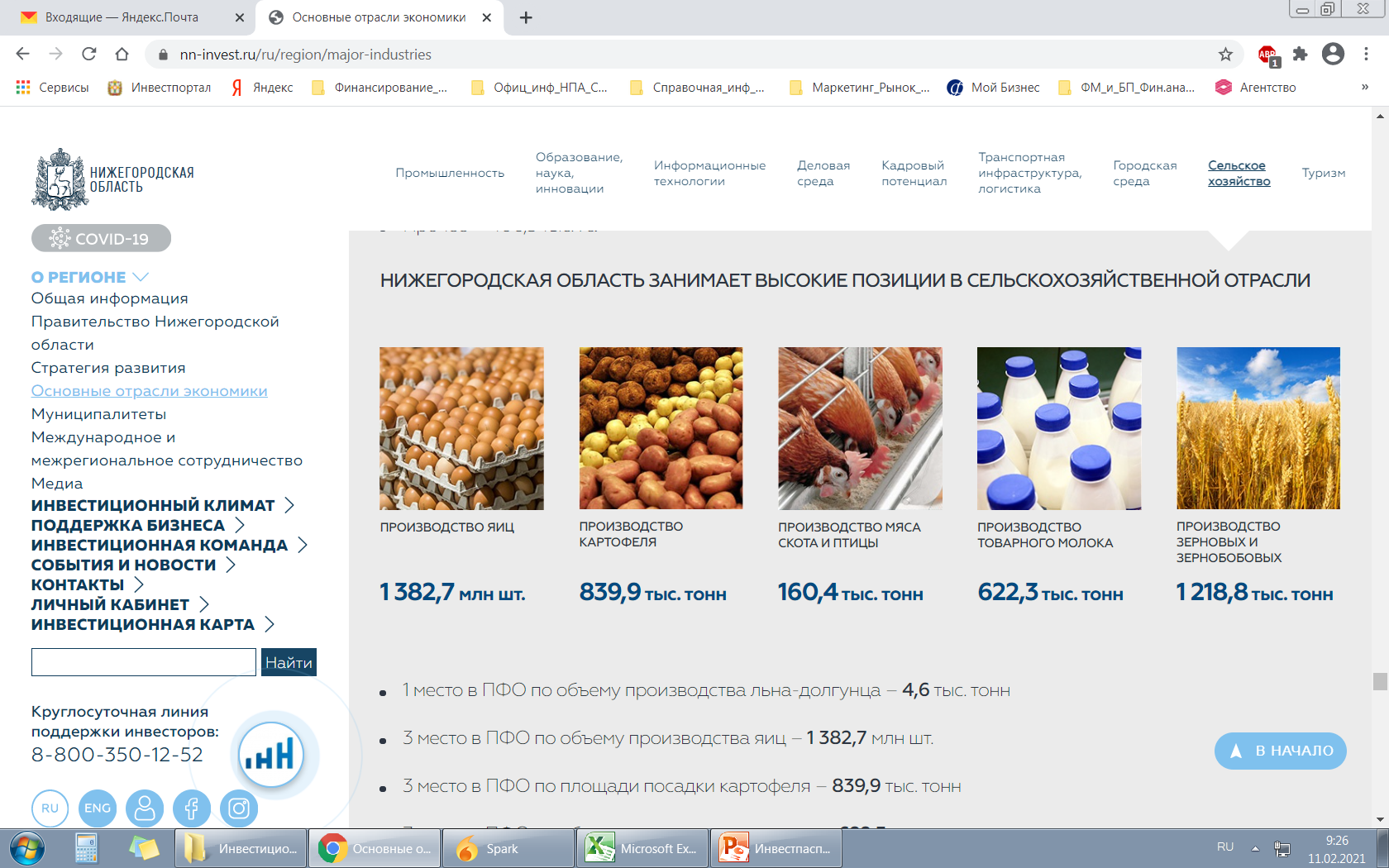 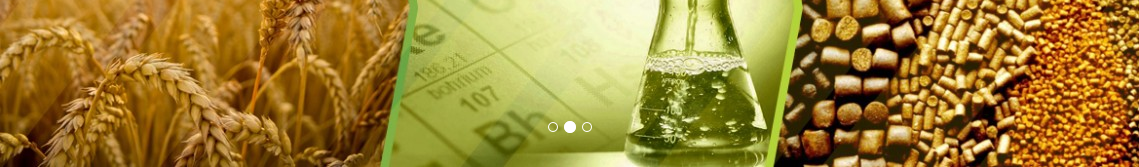 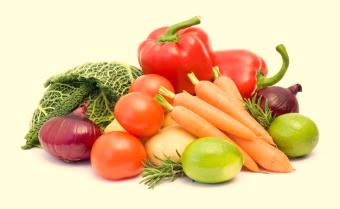 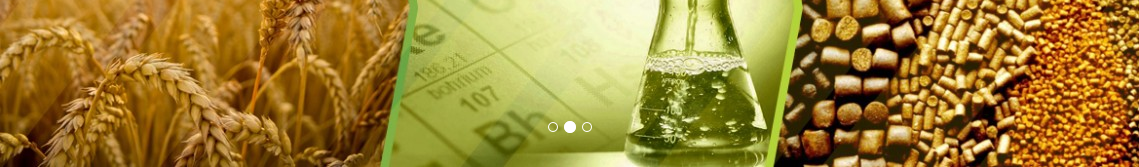 Валовый сбор:
 масличных культур – 24,4 тыс. тонн 
 в т.ч. масличного льна – 3,99 тыс. тонн
Валовый сбор картофеля – 7,6 тыс. тонн
Валовый сбор:
 зерна – 118,6 тыс. тонн
 зернобобовых – 23,6 тыс. тонн
Валовый сбор овощей – 0,9 тыс. тонн
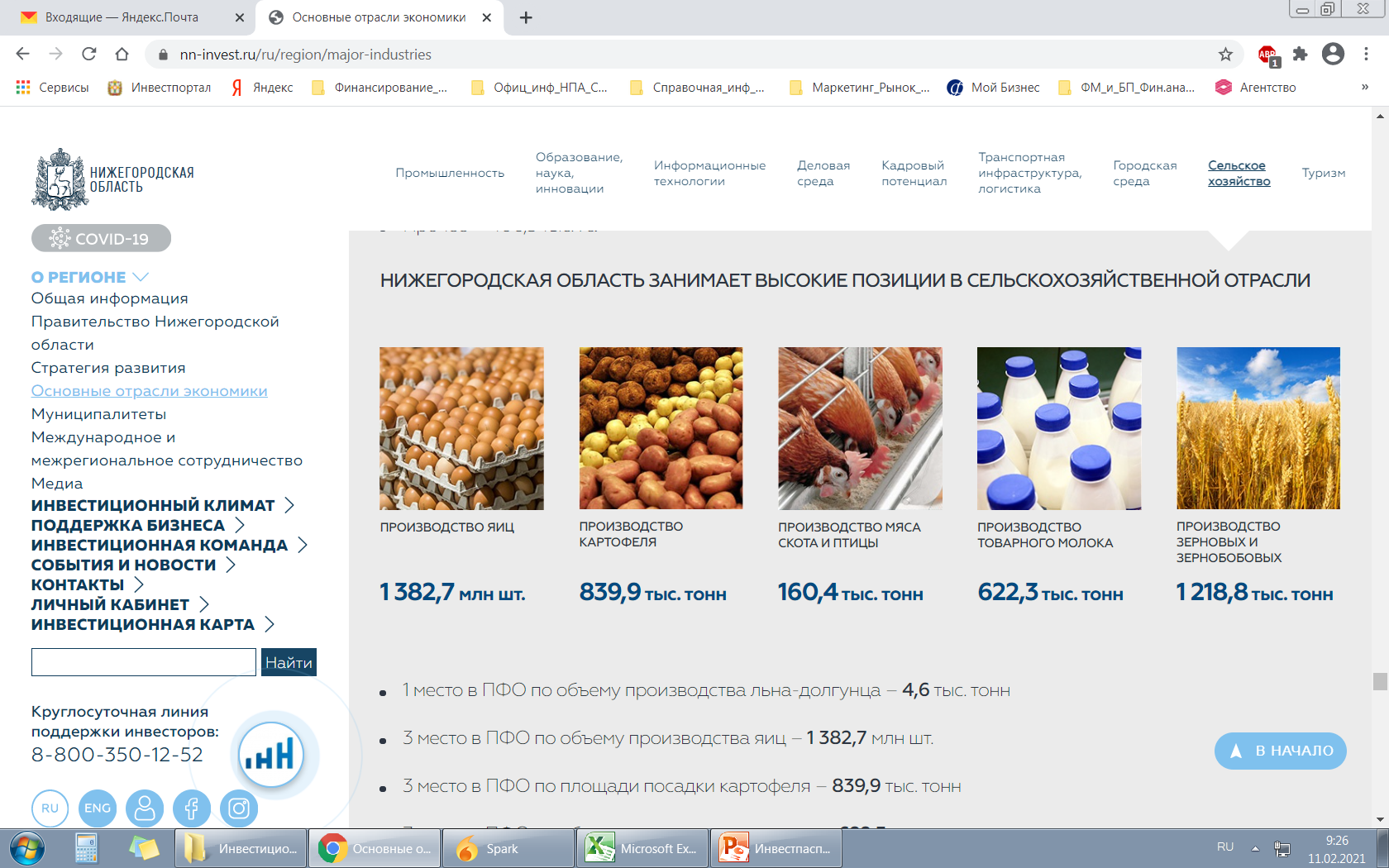 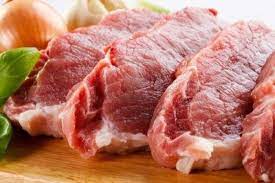 Производство молока – 15,2 тыс. тонн
Производство мяса скота – 0,48 тыс. тонн
Техническое перевооружение сельскохозяйственных организаций за 2023 год – 643,5 млн. руб.

Площадь земель сельскохозяйственного назначения –  209,8 тыс. га, в том числе:
 пашни – 116,1 тыс. га (87,3 % - используемая, 1,3 % - пригодная к введению,  11,4 % - непригодная к введению);
 сенокосы – 44,0 тыс. га 
 пастбища – 42,3 тыс. га 
 прочее – 7,4 тыс. га
Ключевые отрасли района
Пищевая перерабатывающая отрасль
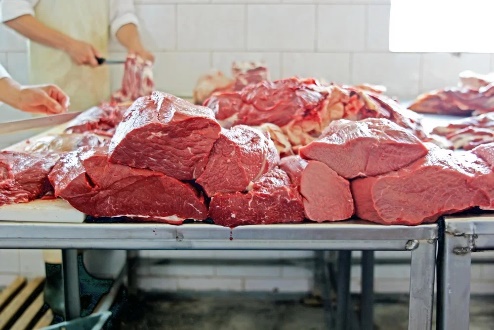 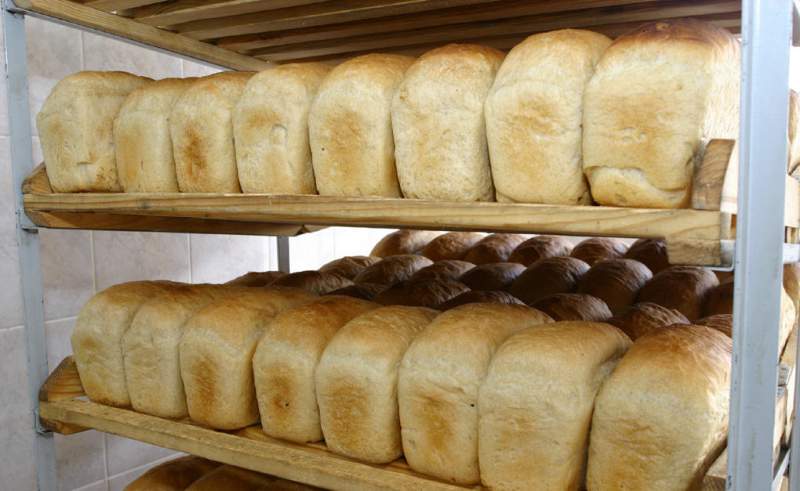 Производство хлеба и хлебобулочных изделий –  0,25 тыс. тонн
Производство и переработка мяса – 0,04 тыс. тонн
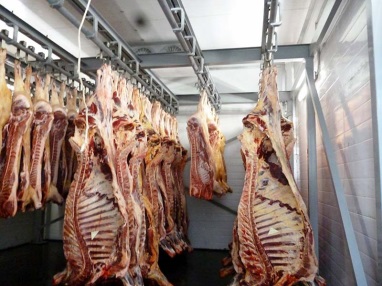 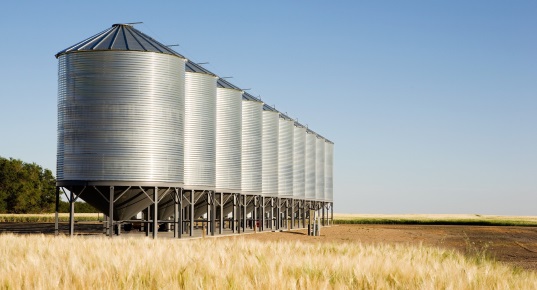 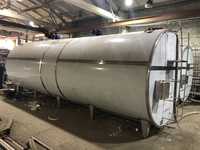 Наличие 1 убойного цеха
Наличие 11 зернотоков (зернохранилищ)
Наличие 7 молокоприемных пунктов
Ключевые отрасли района
Туристическая отрасль
Пятерка природных памятников и туристическая инфраструктура
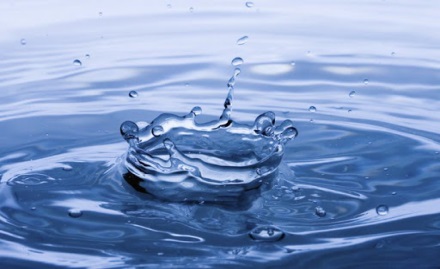 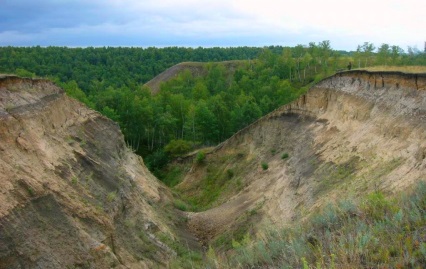 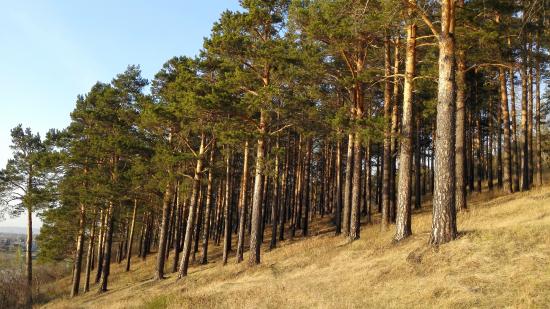 памятник геоморфологии «Берег Драверта» ( в районе с. Лежанка) В небольшой комплекс входят: обнажение пород, провал и георазрез. Найдена стоянка древнего человека, а также следы мамонтов и нескольких видов реликтовых растений.
 памятник геоморфологии «Провал» и «Чертов палец» (в районе с. Серебряное)
В районе с. Серебряное расположены 2 минеральных источника
2 ботанических памятника - урочище «Саратовское» и «Исаковское», где сохранились реликтовые сосновые леса
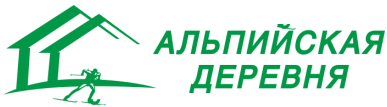 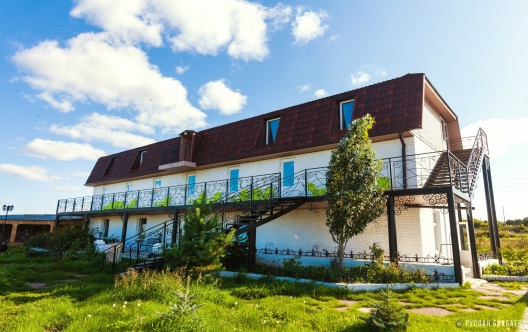 База отдыха «Альпийская деревня» - место для отдыха и тренировок спортсменов(освещенная лыжная трасса – одна из лучших в Омской области). Номерной фонд – 350 чел.
гостевой хутор «Белая Вежа»
Одна из главных достопримечательностей этих мест – святой источник, названный в честь Пантелеймона – целителя. Номерной фонд – 46 чел.
Общие сведения о районе
18,36
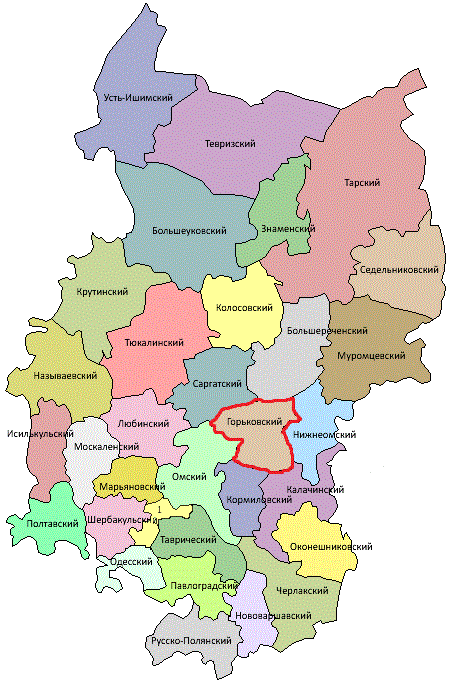 Структура земель
тыс. человек
Население
2990
кв. км
Площадь территории
23,2 тыс. руб. – земли с/х назначения;
144,4 тыс. руб. – земли промышленного назначения
5,14 
Рублей / кВт*ч
92 
км
779,58 
км
7
дней
Тариф на эл. энергию
Удаленность от границы города Омска
Транспортная сеть (протяженность автомобильных дорог)
Средний срок получения разрешения на строительство
Стоимость 1 га земли
Нефтехимическая промышленность: предприятия
Примеры реализованных инвестиционных проектов
6,5 млн. руб.
10,5 млн. руб.
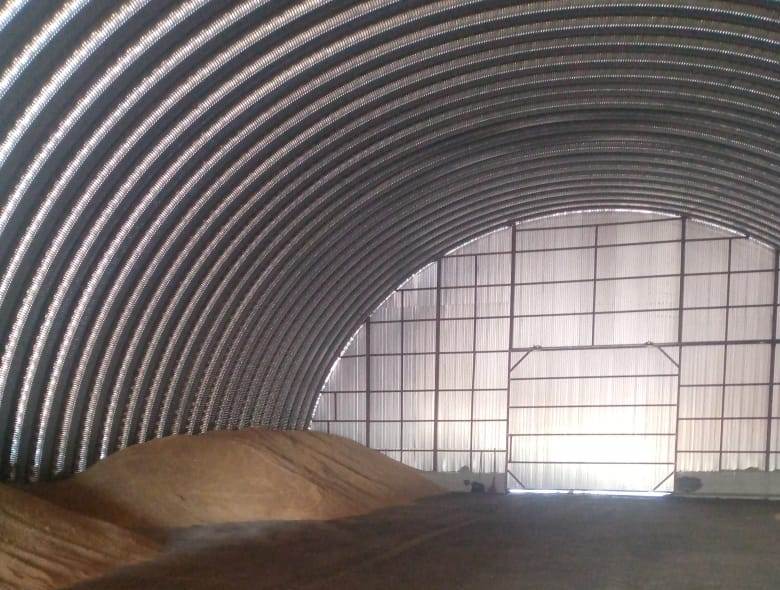 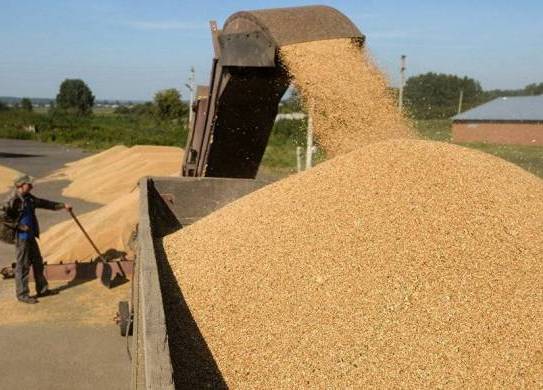 ООО «Компания Русское Зерно»
ИП Глава КФХ Бусс Е.А.
Срок реализации - 2021 год
Реконструкция зернохранилища, токового хозяйства
Срок реализации - 2022 год
Строительство крытого ангара под зерно
27,95 млн. руб.
5,37 млн. руб.
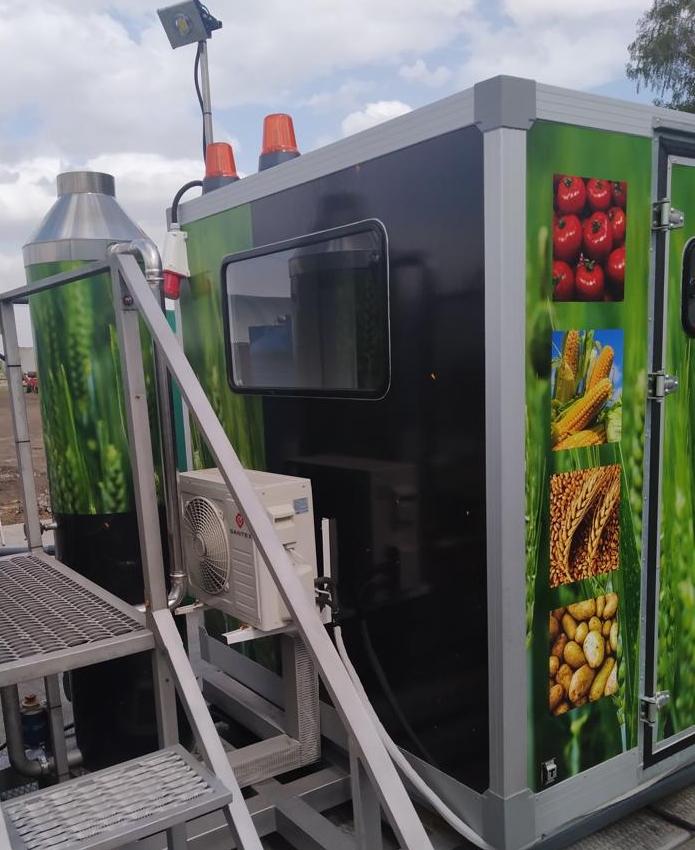 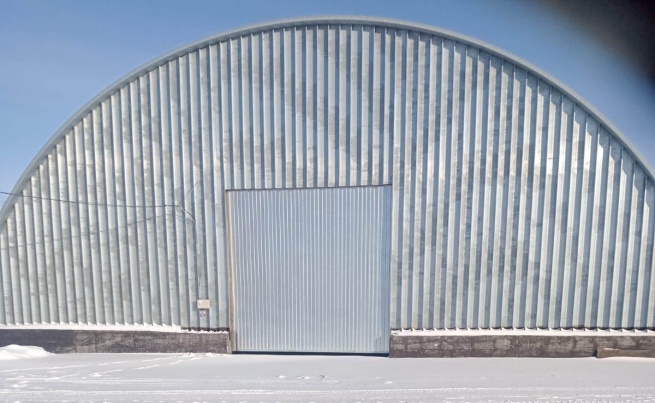 ООО «Алексеевское»
ООО «Нива»
Срок реализации – 2022 год
Строительство ангара под технику
Строительство площадки под технику
Приобретение модульного растворного узла для производства жидких минеральных удобрений КАС (РУКАС 250)
Срок реализации – 2021-2022 гг.
Строительство крытого ангара под зерно
Перспективные отрасли инвестирования
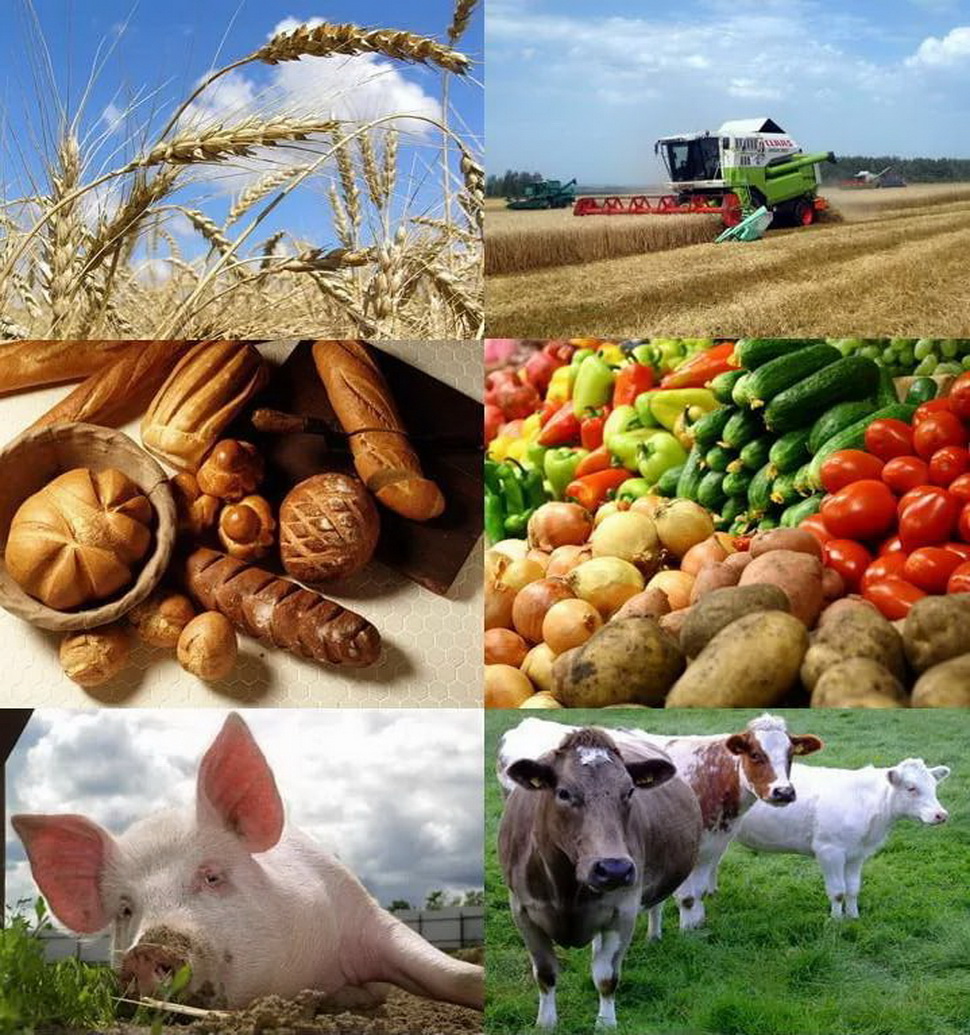 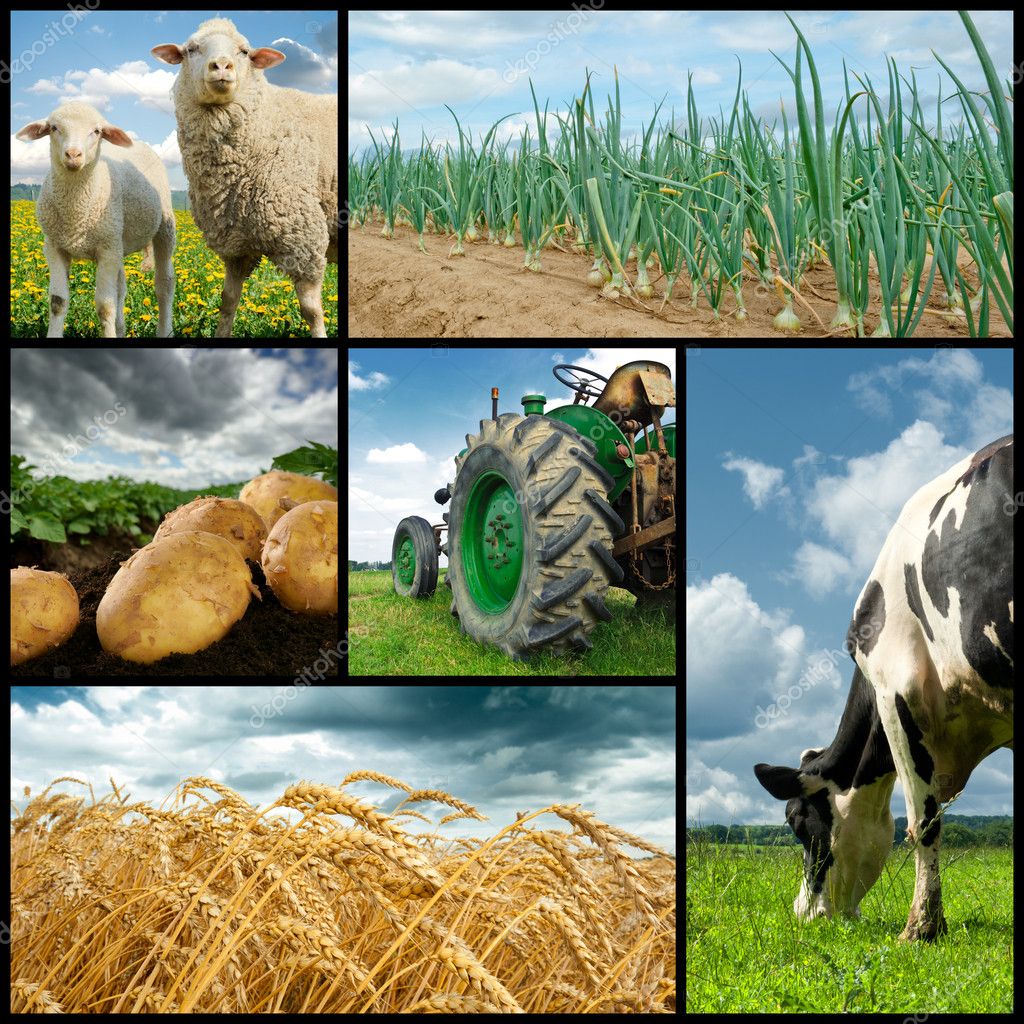 Развитие отраслей пищевой промышленности  
переработка молока и производство молочной продукции;
производство мясных полуфабрикатов;
производство льняного масла
Сельское хозяйство
 модернизация действующих животноводческих помещений; 
 строительство современных животноводческих комплексов;
 строительство убойных цехов;
 строительство зернотоковых комплексов, мельниц
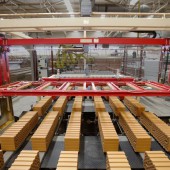 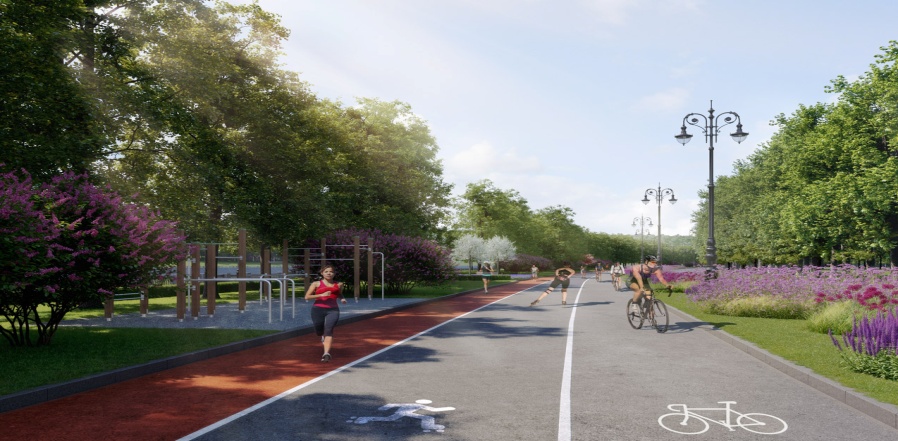 Туризм
развитие специализированных рекреационных зон по территории района (базы для спорта, отдыха и оздоровления)
Строительная промышленность
развитие кирпичной промышленности (запуск кирпичного завода)
Земельные участки для реализации проектов
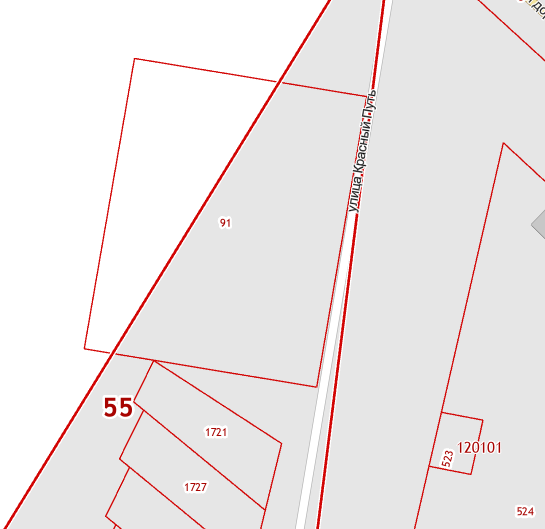 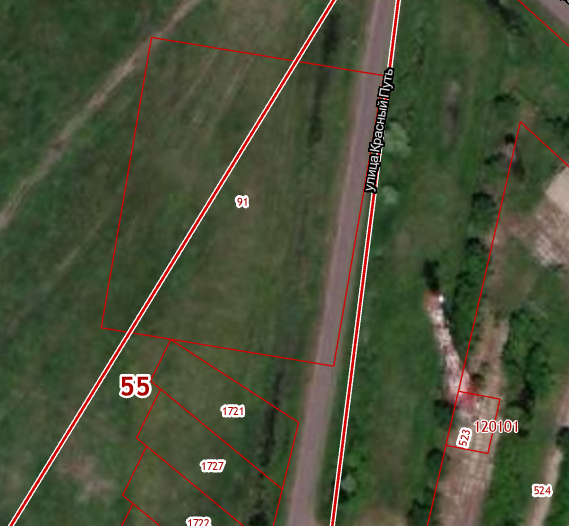 Земельные участки для реализации проектов
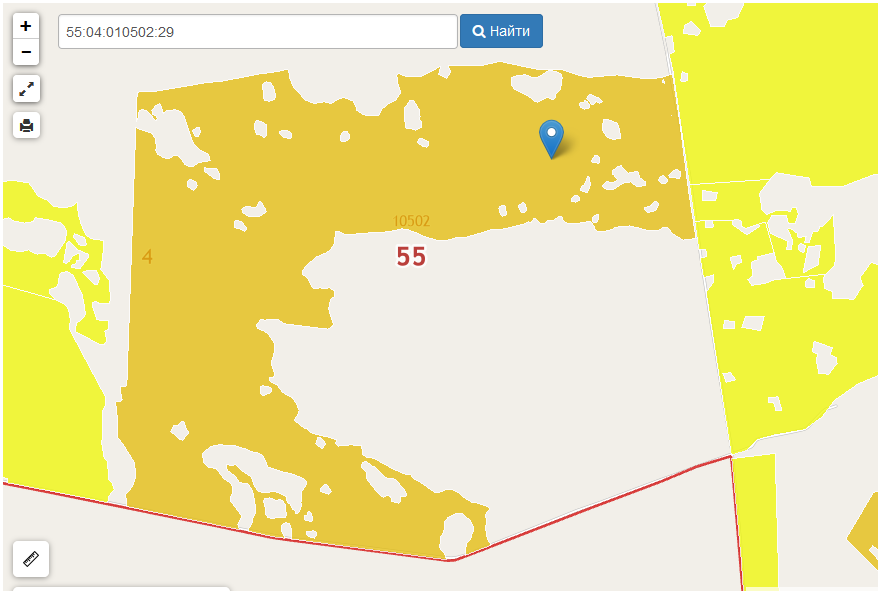 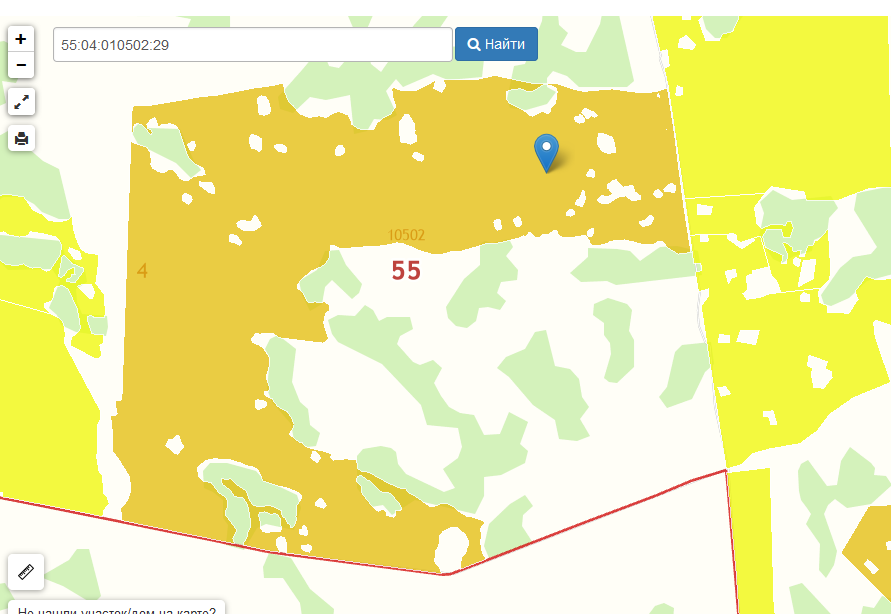 Земельные участки для реализации проектов
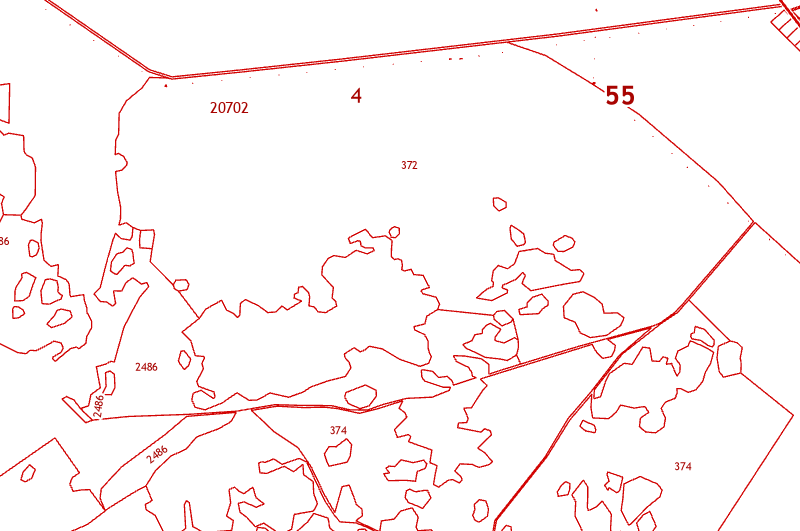 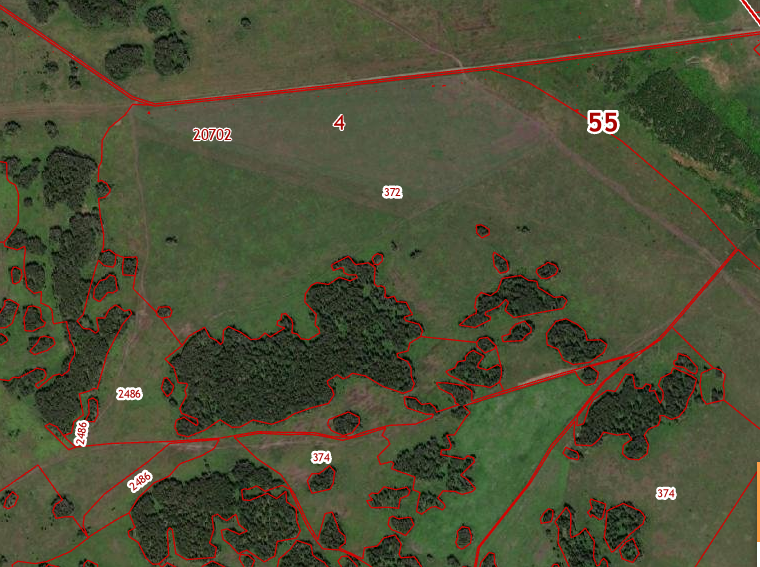 Земельные участки для реализации проектов
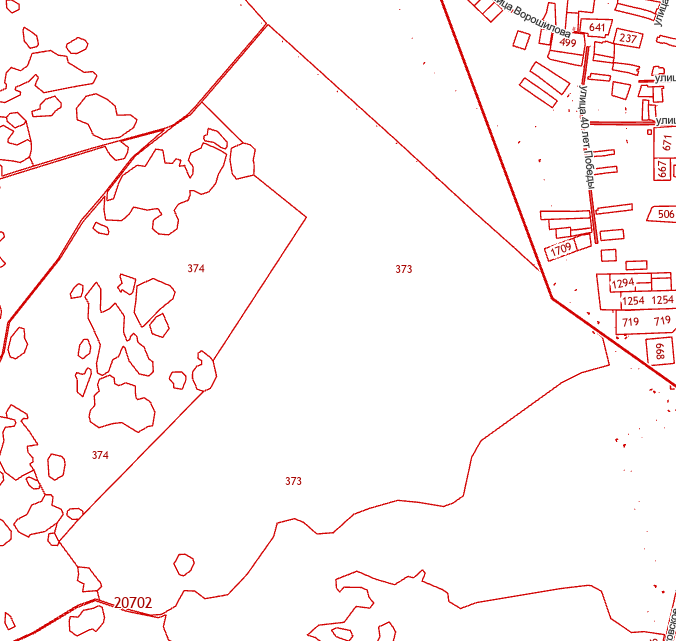 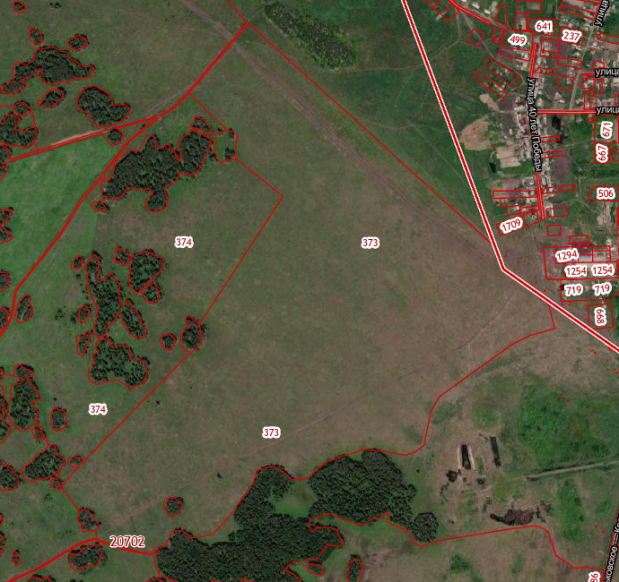 Земельные участки для реализации проектов
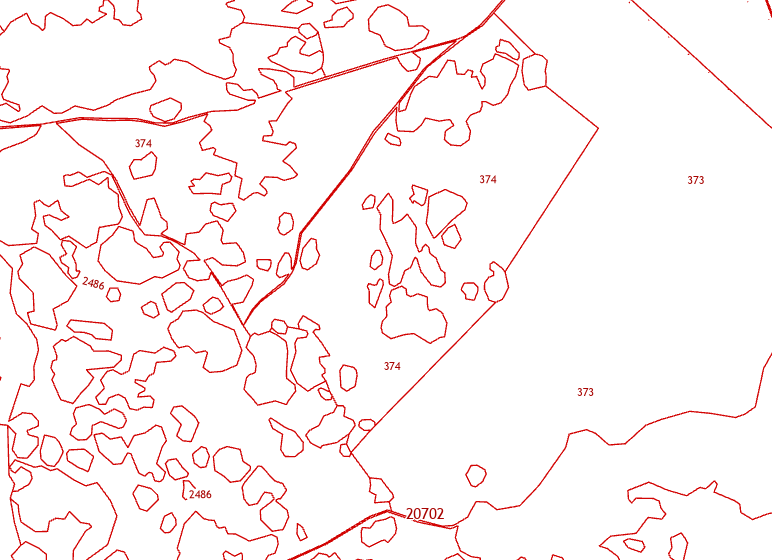 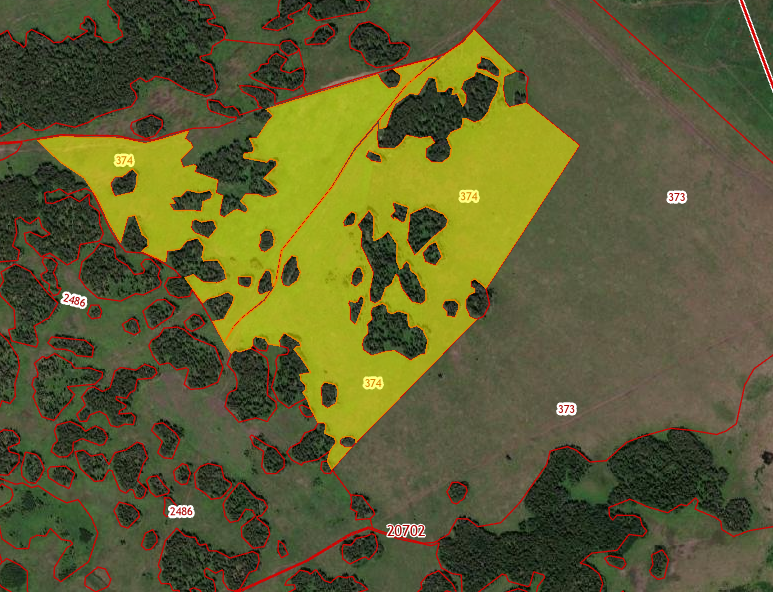 Земельные участки для реализации проектов
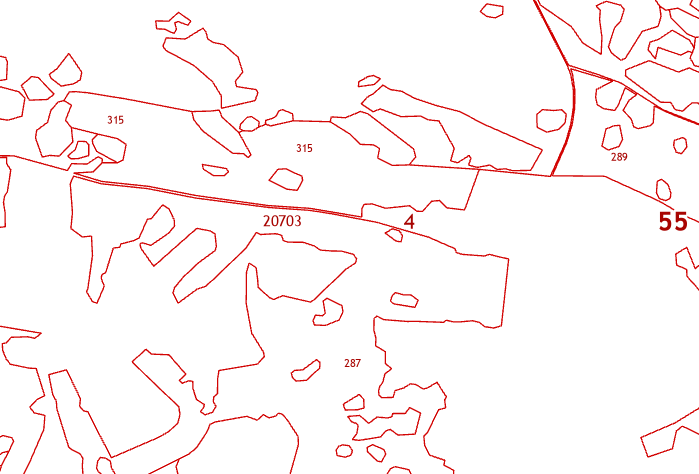 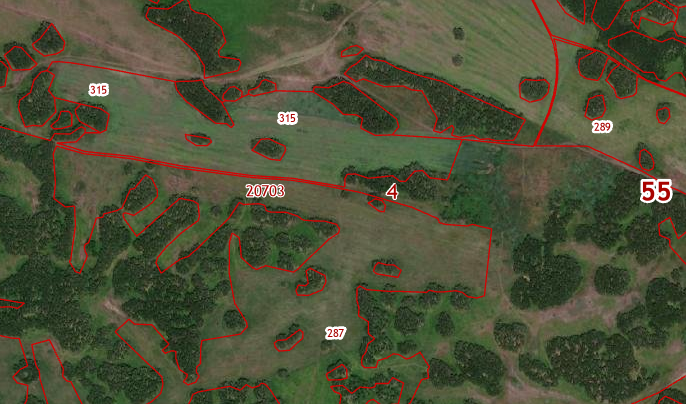 Земельные участки для реализации проектов
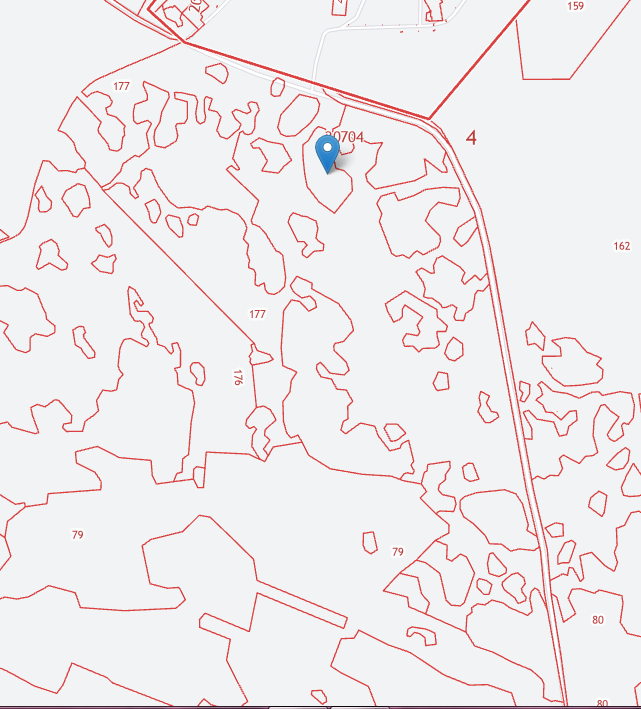 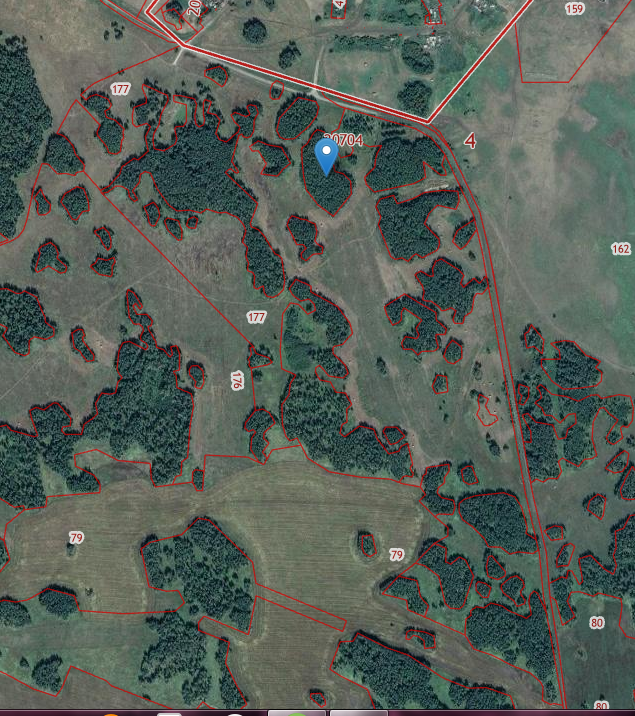 Земельные участки для реализации проектов
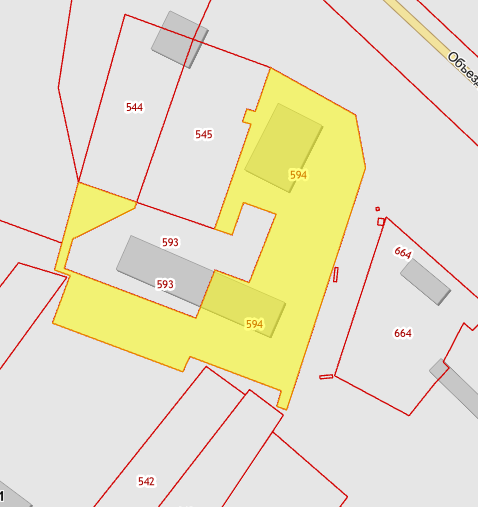 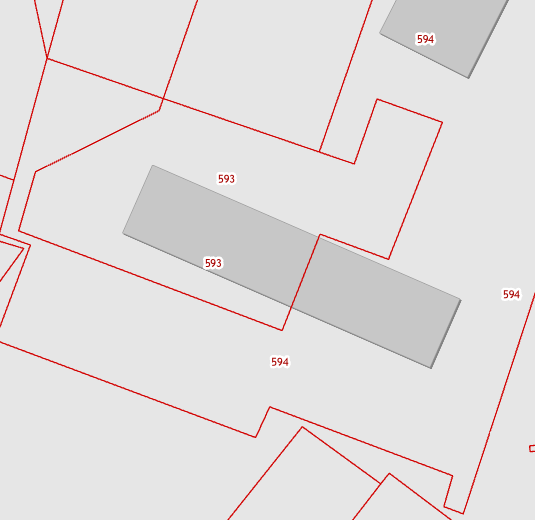 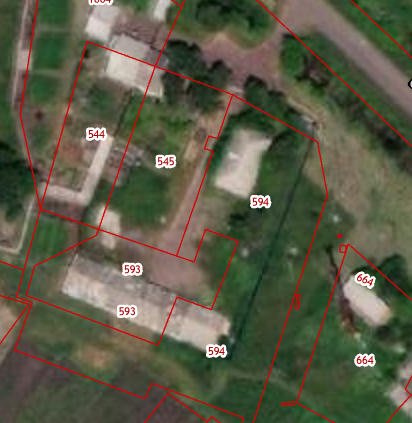 Земельные участки для реализации проектов
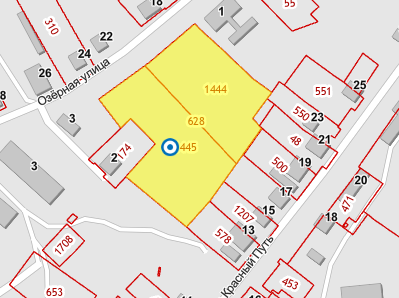 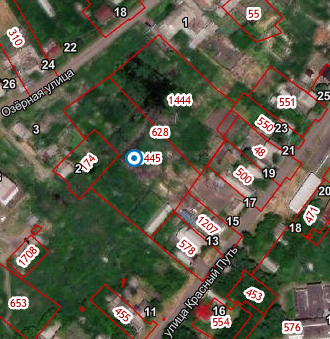 Земельные участки для реализации проектов
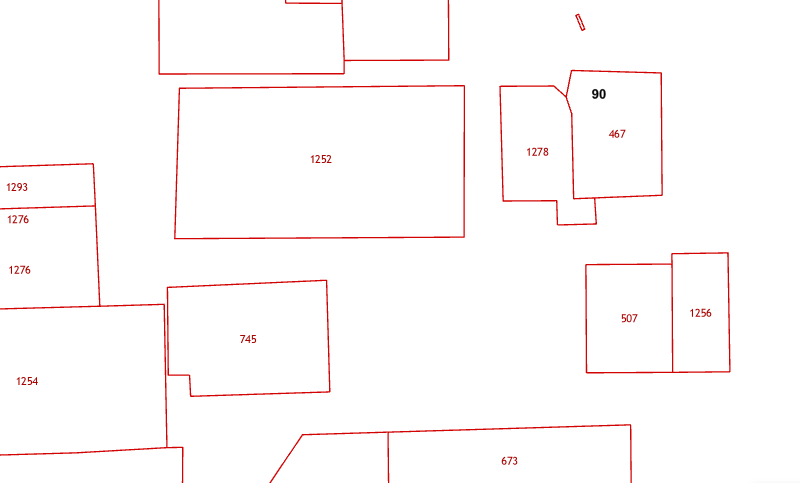 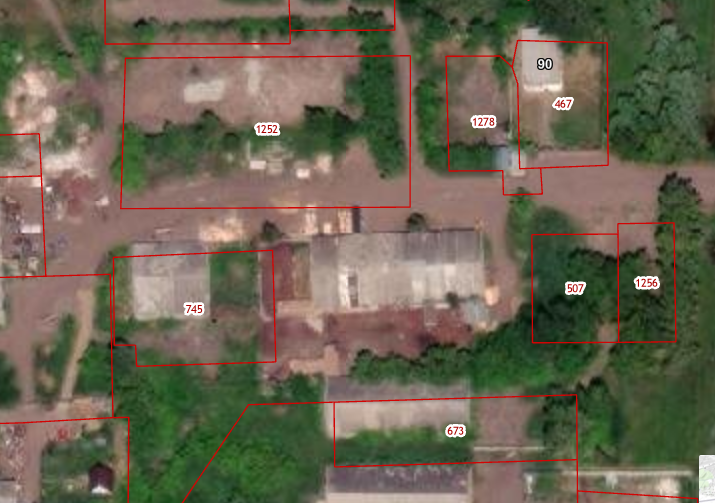 Земельные участки для реализации проектов
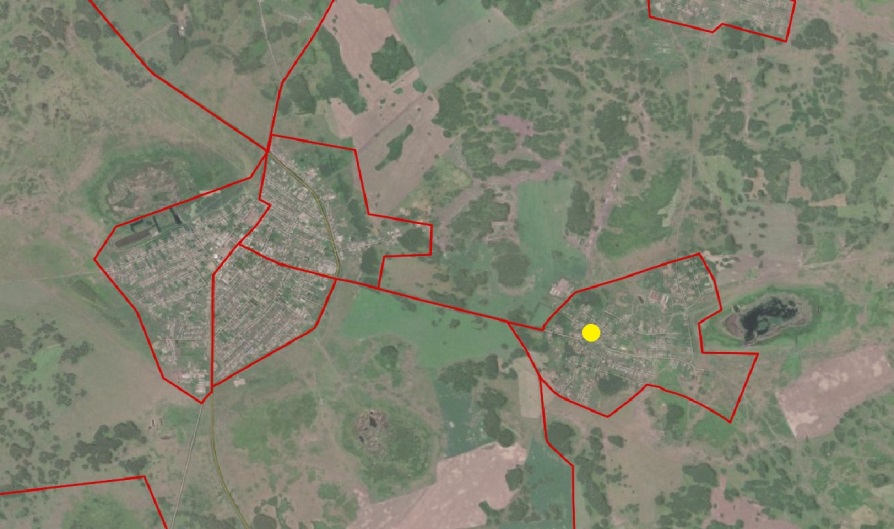 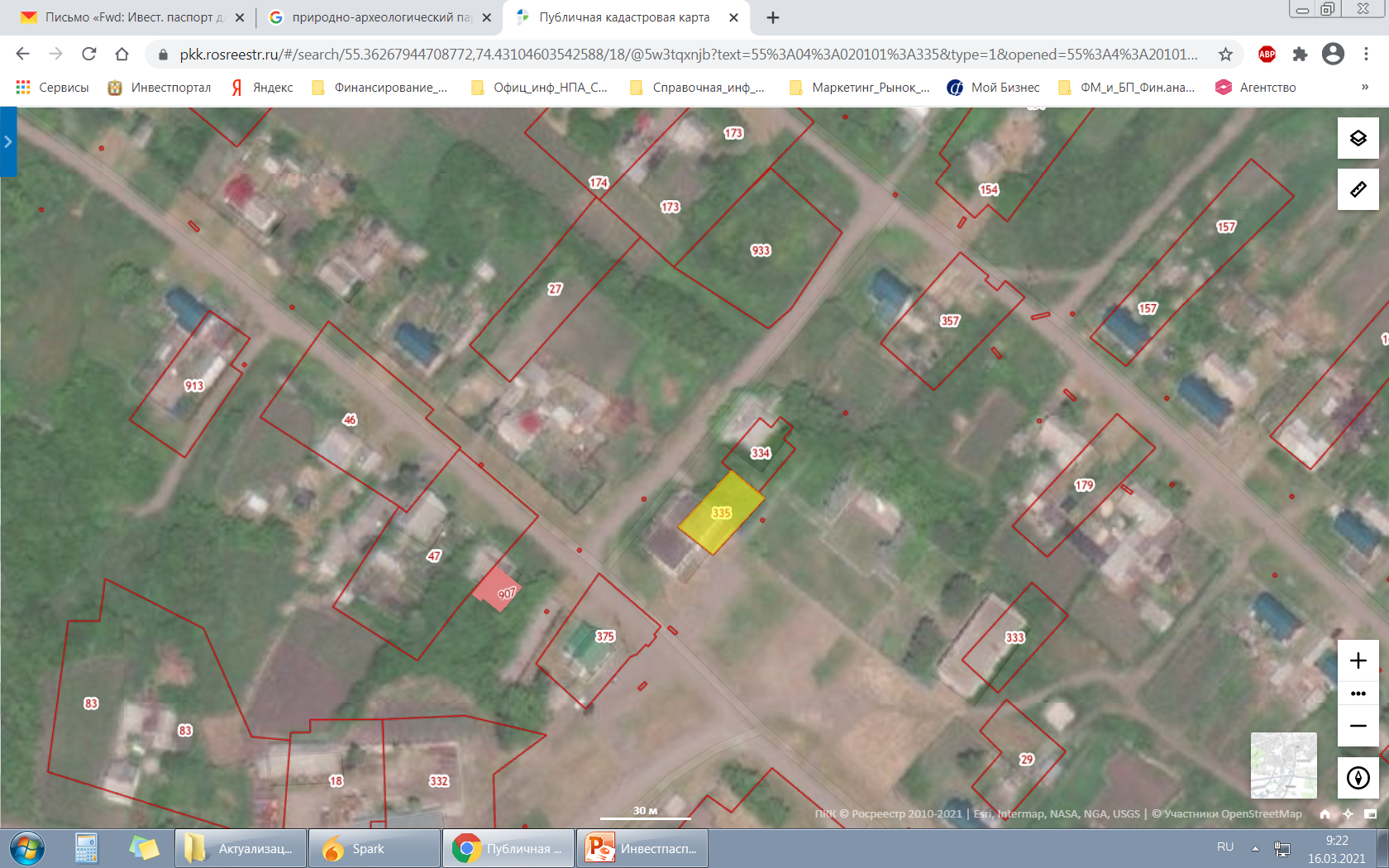 Земельные участки для реализации проектов
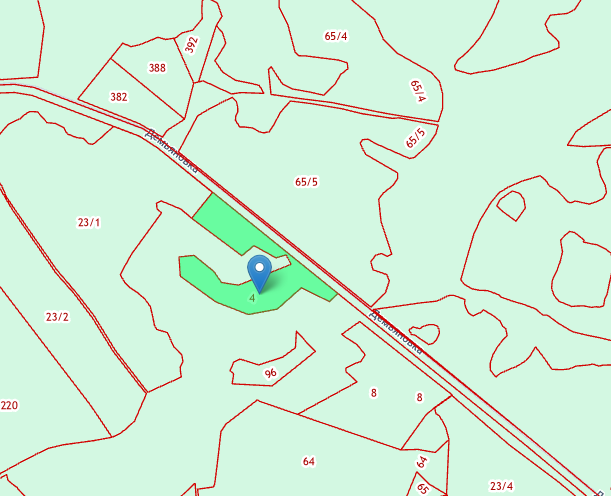 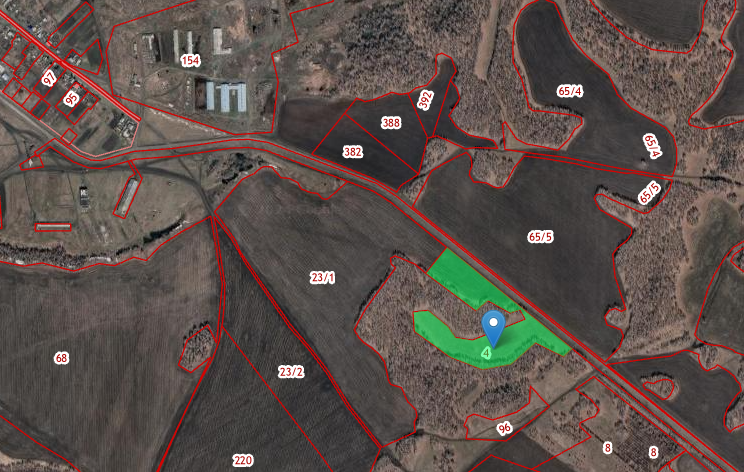 Земельные участки для реализации проектов
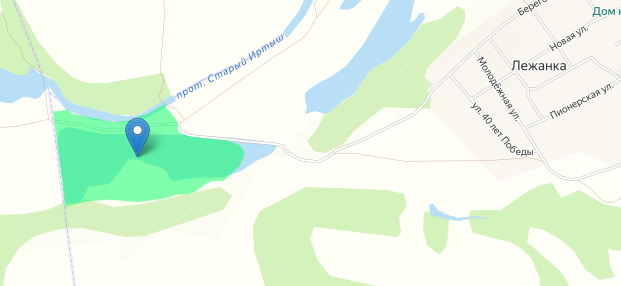 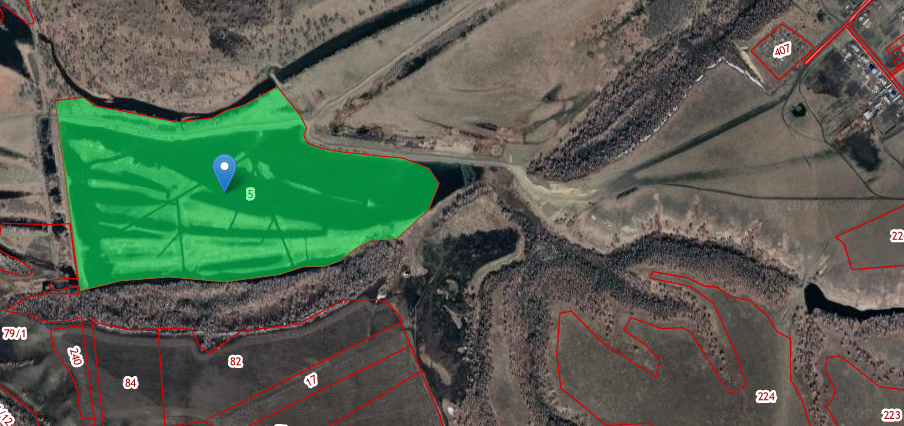 Меры поддержки, оказываемые на территории района
Конкурс на предоставление грантовой поддержки субъектам малого предпринимательства и гражданам для организации собственного дела, утвержденный постановлением Главы Горьковского муниципального района Омской области от 27.08.2020 года № 223 «Об утверждении положения о конкурсе «Предоставление грантовой поддержки субъектам малого предпринимательства и гражданам для организации собственного дела на территории Горьковского муниципального района Омской области»
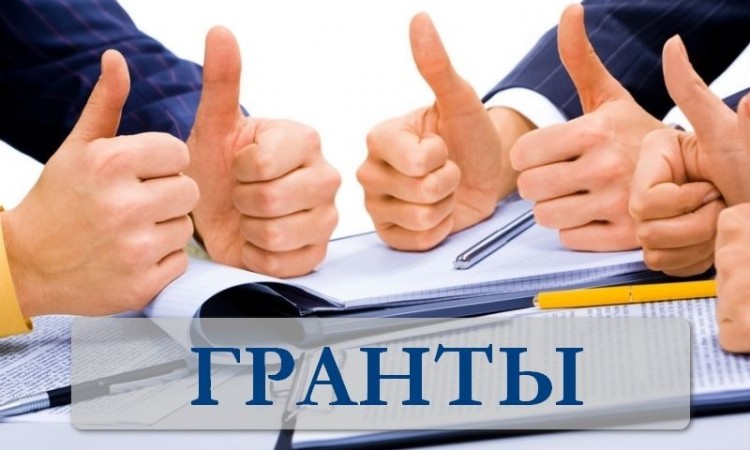 Наши преимущества
транспортная доступность

железнодорожное сообщение (45 км от р.п. Горьковское до   ж/д станции «Калачинская»);

автомобильное сообщение (45 км от р.п. Горьковское до федеральной автомобильной дороги Омск-Новосибирск);

водное сообщение по реке Иртыш
наличие значительного объема сырья сельскохозяйственной отрасли (зерновые культуры, масличный  лен,  рапс)
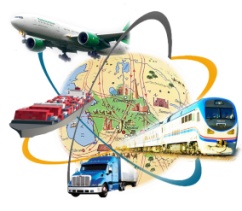 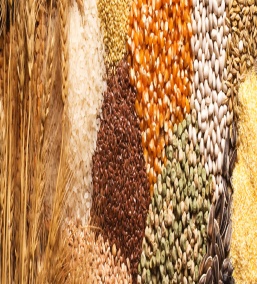 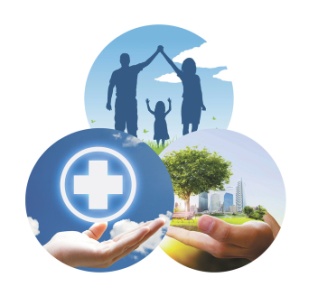 развитая социальная сфера (образование, культура, здравоохранение)
выгодное географическое положение

50 км до г. Омска
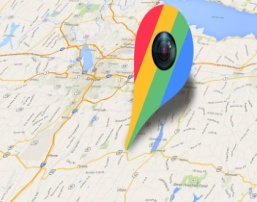 наличие резерва трудовых ресурсов
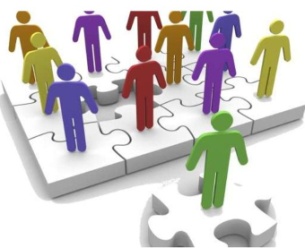 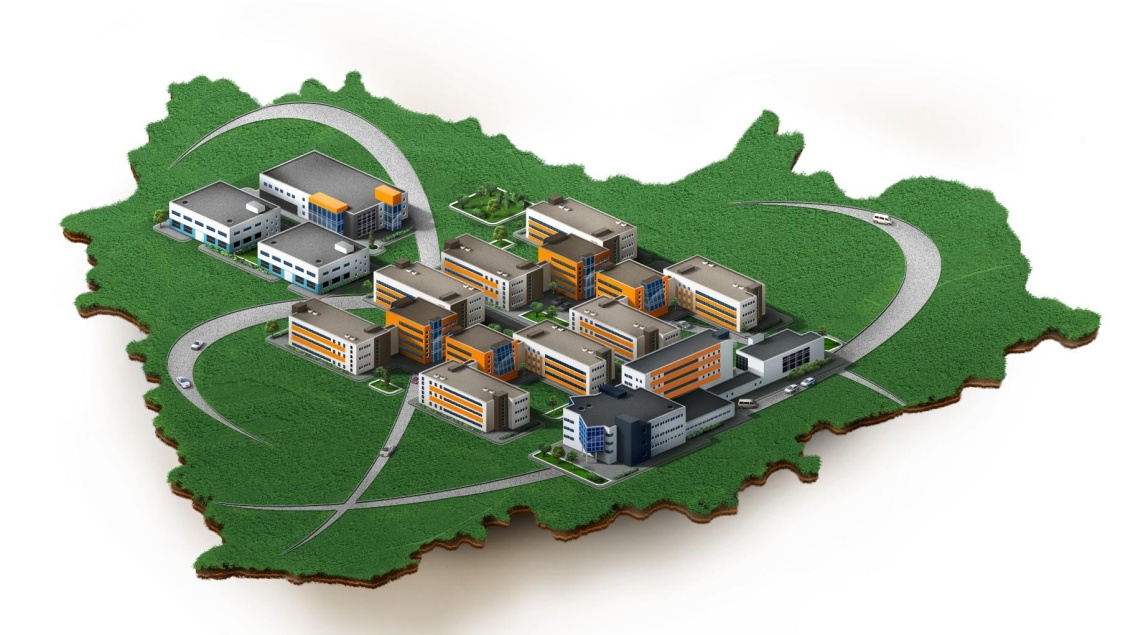 наличие инвестиционных площадок
наличие месторождения кирпичного сырья (вблизи р.п. Горьковское)
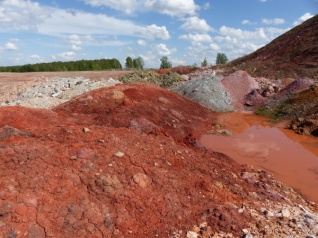 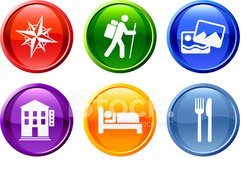 развитая туристическая инфраструктура
Контактная информация
Администрация Горьковского муниципального района Омской области